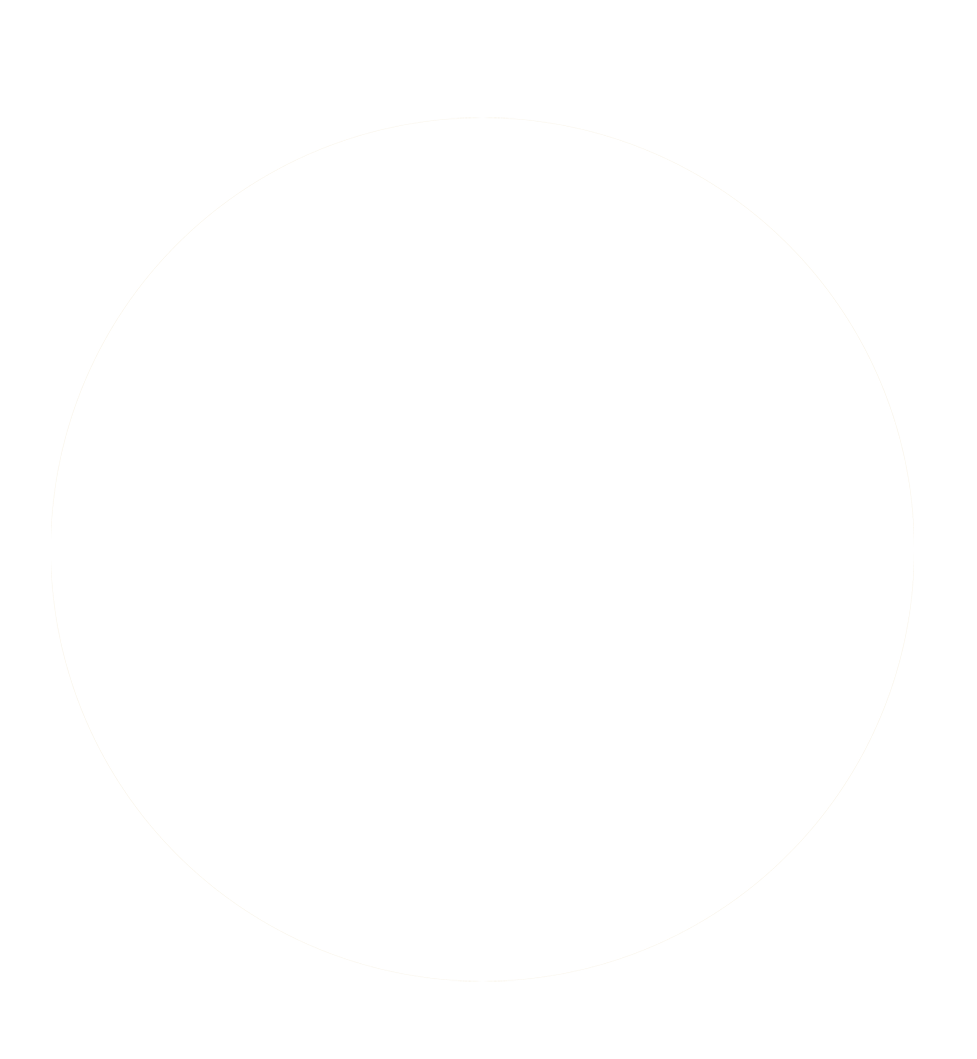 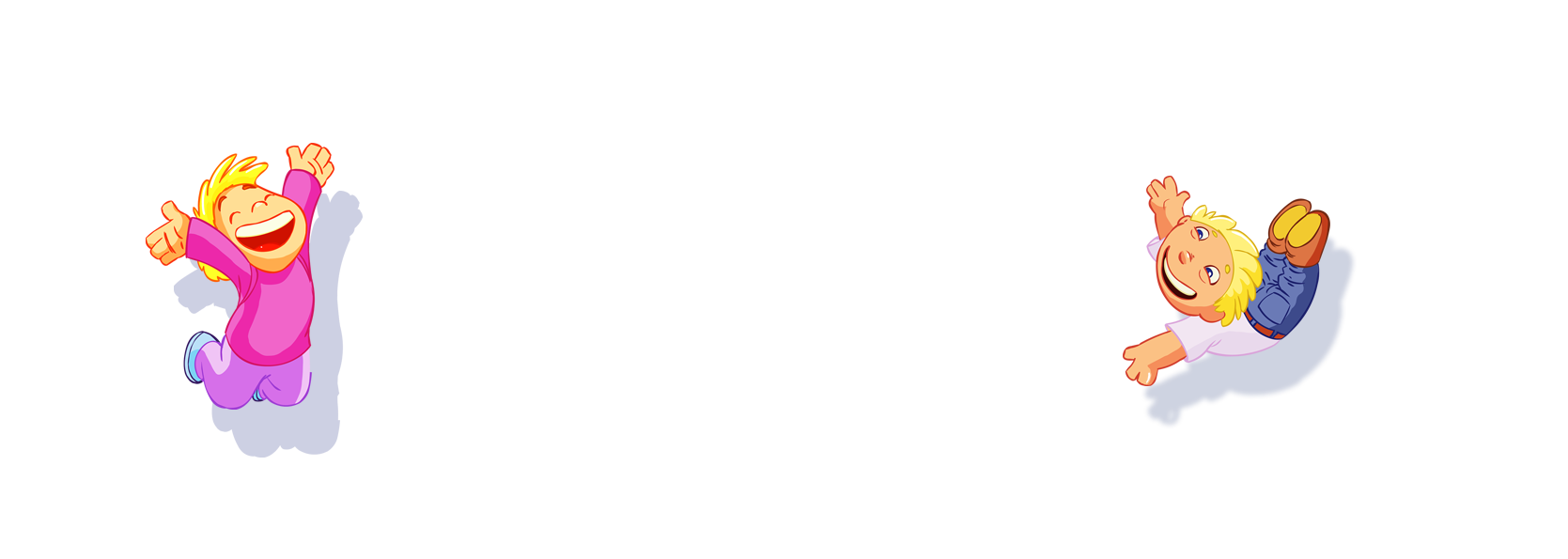 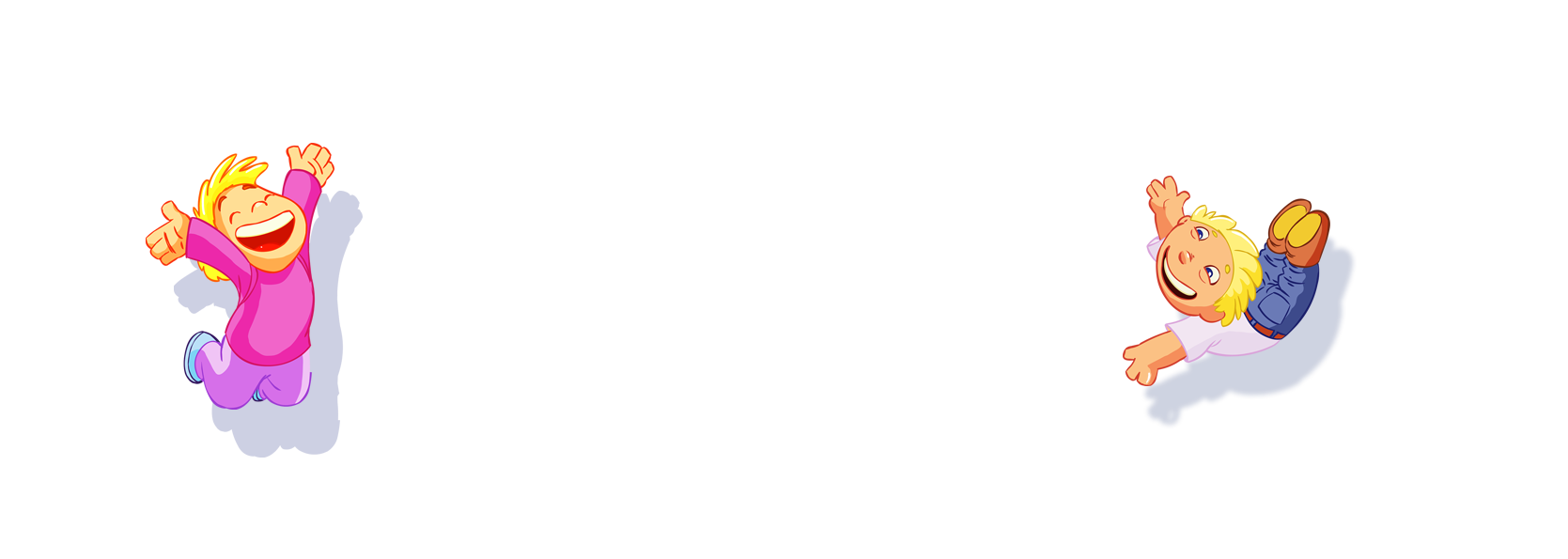 PHÒNG GD & ĐT QUẬN LONG BIÊN
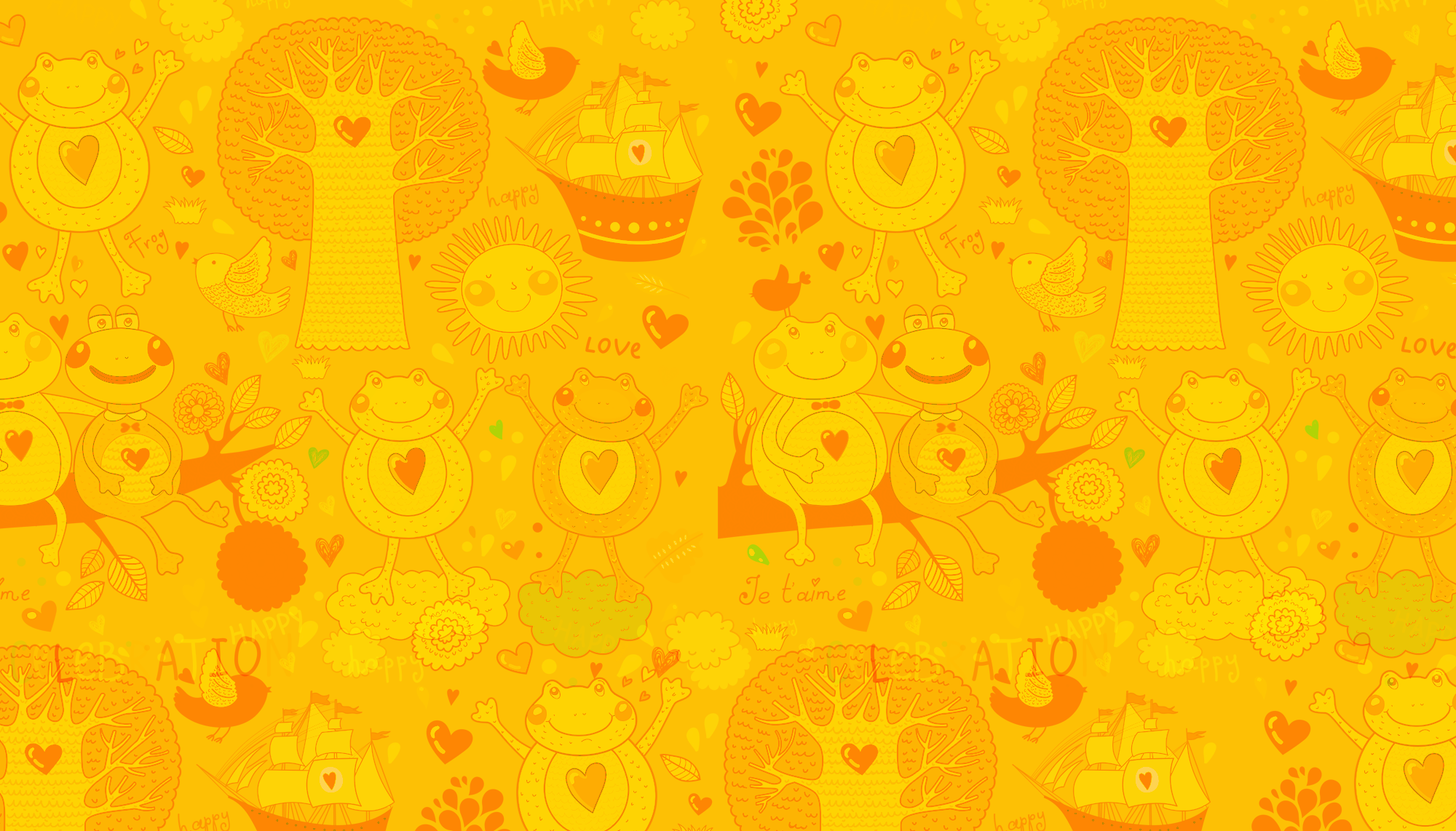 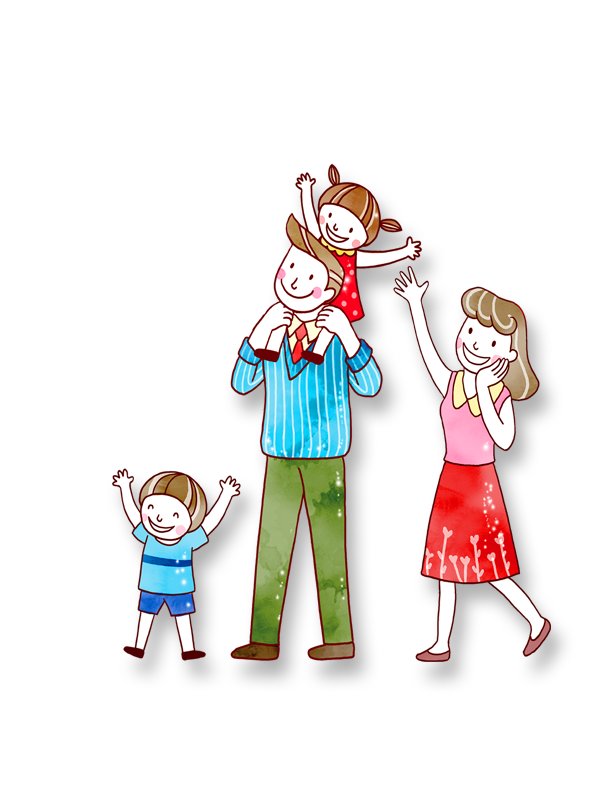 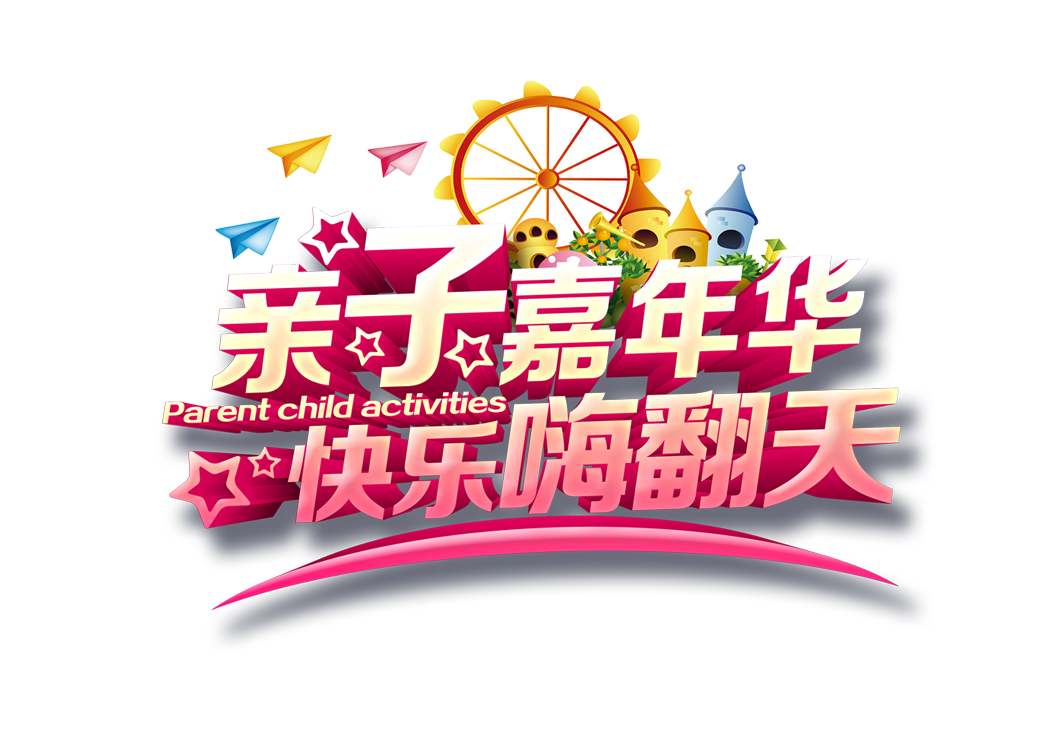 CHÀO MỪNG CÁC THẦY, CÔ GIÁO VÀ CÁC EM 
ĐẾN VỚI TIẾT HỌC
TIẾNG VIỆT
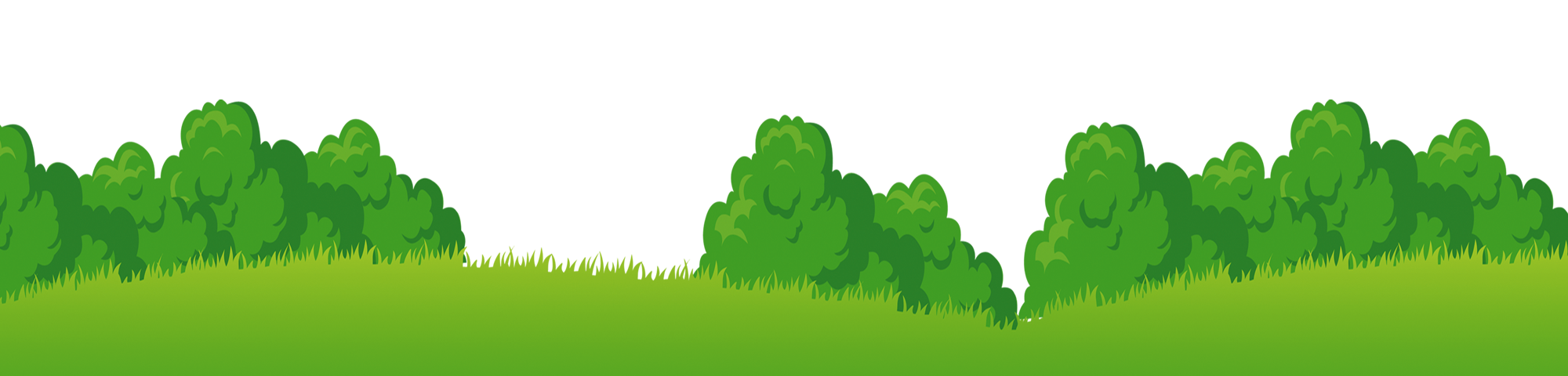 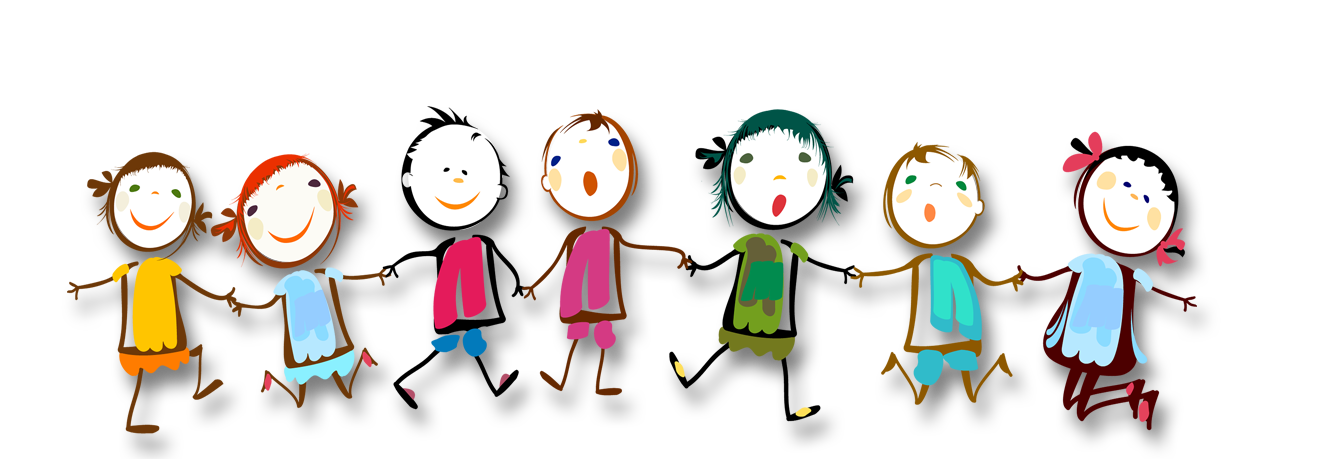 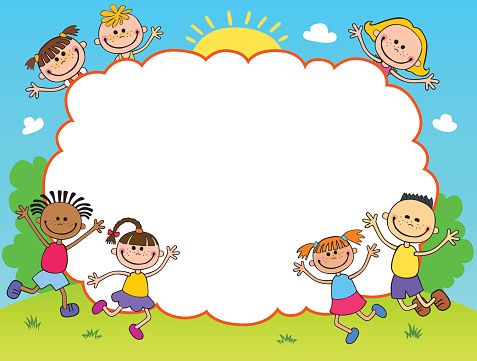 KHỞI ĐỘNG
TRÒ CHƠI: “MẢNH GHÉP”
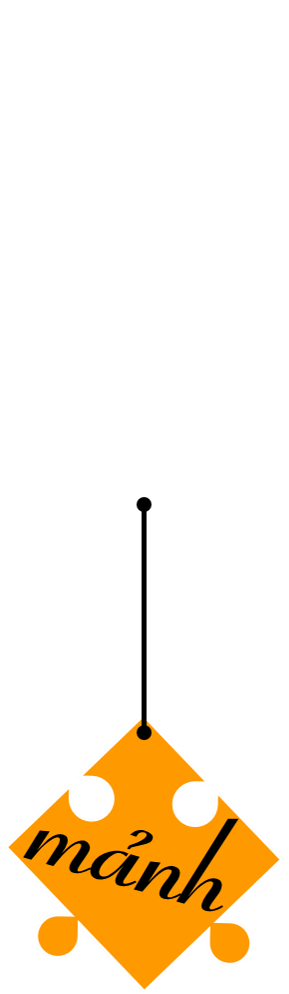 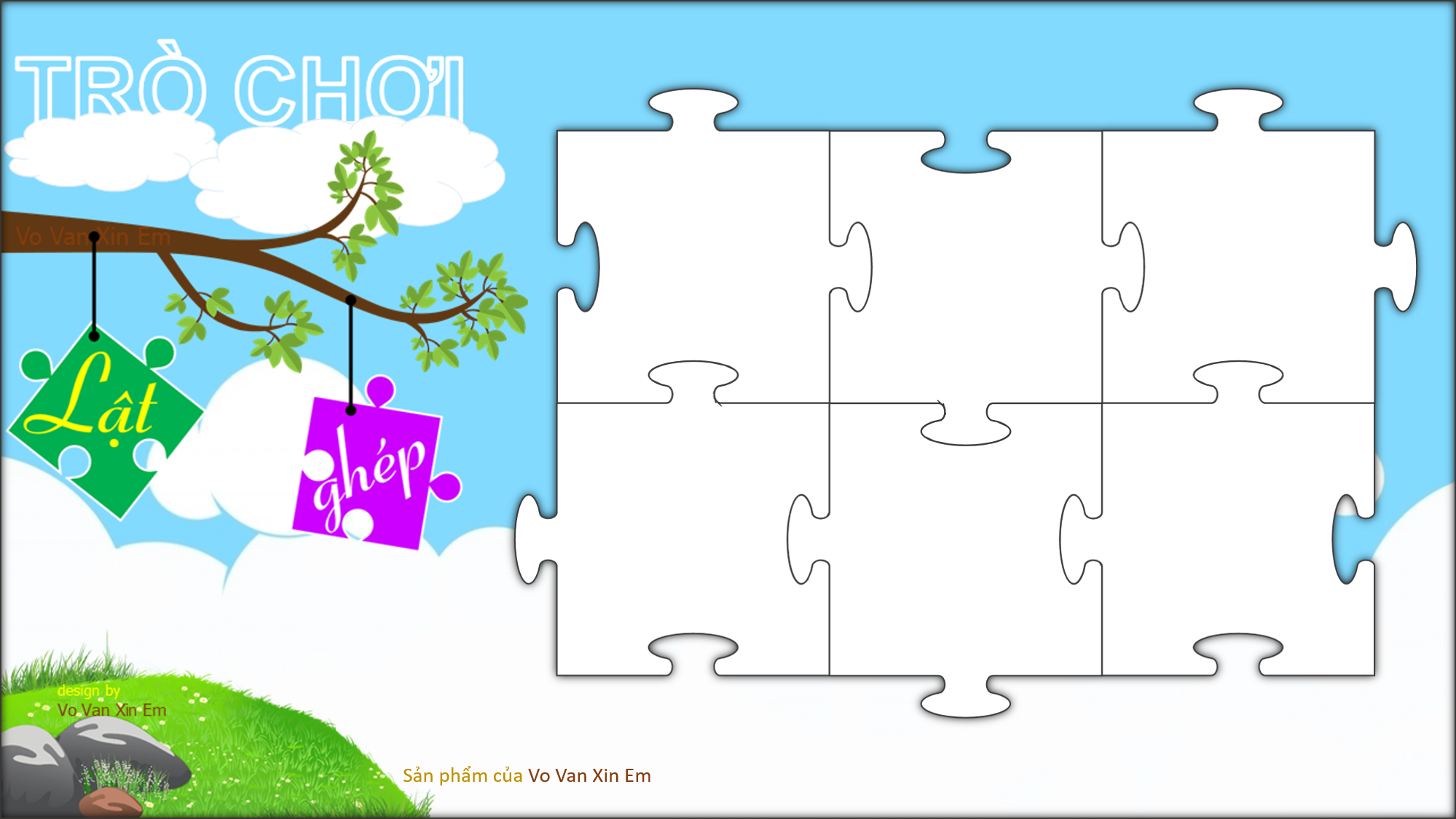 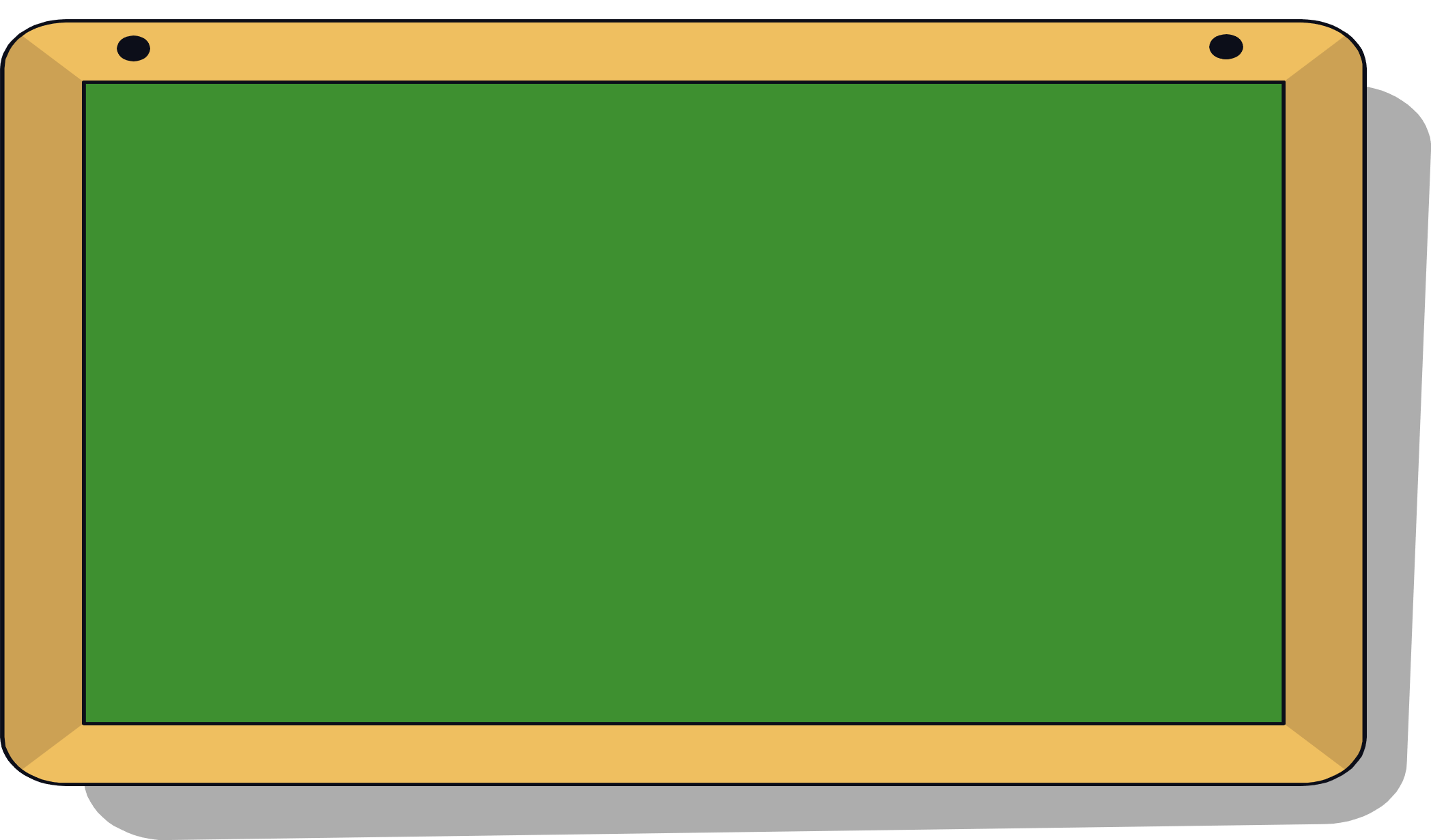 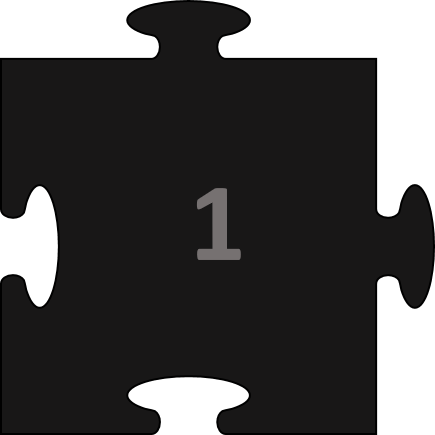 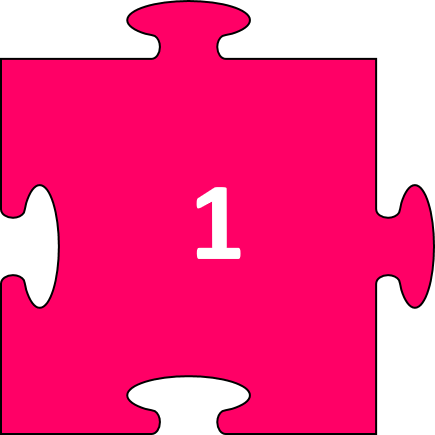 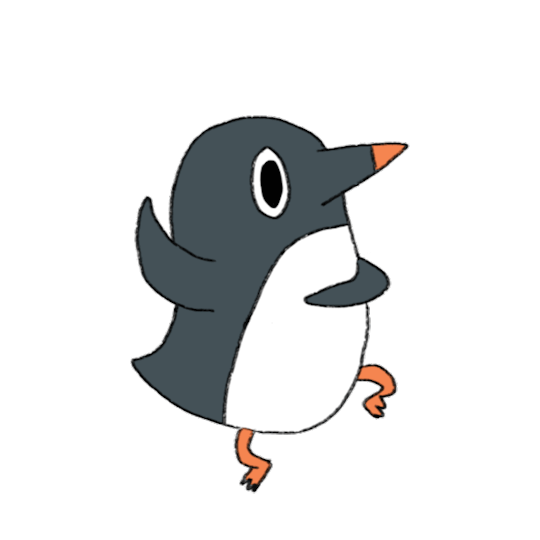 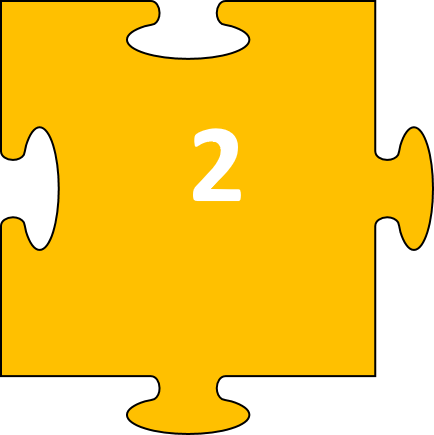 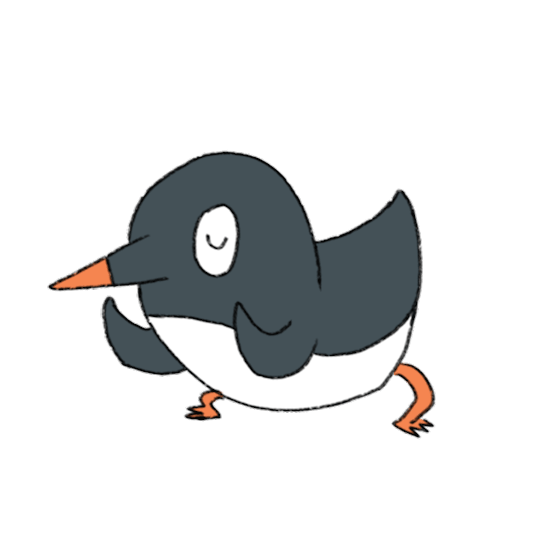 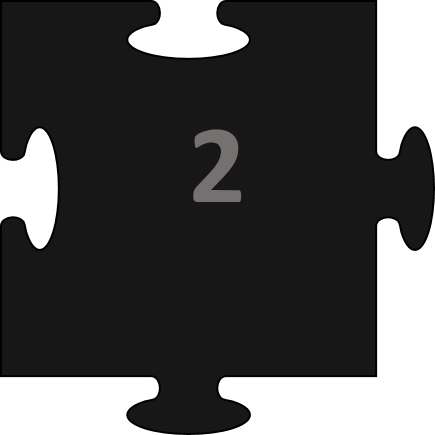 TIẾNG VIỆT
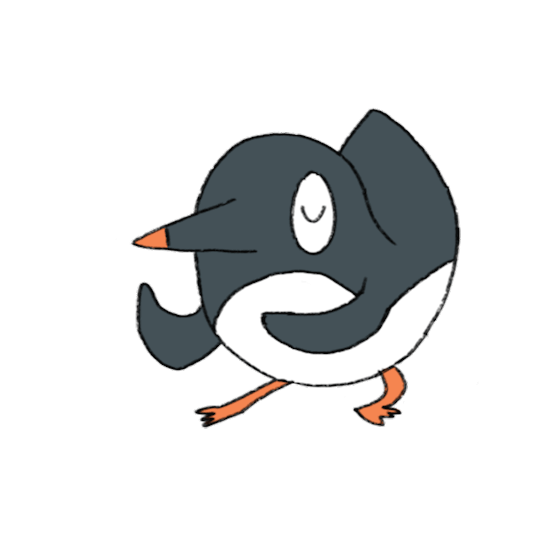 Luyện đǌ, viết 
ươm, ươp, ươn, ương, oa, oe
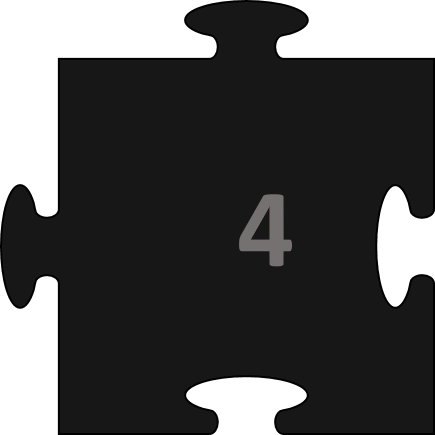 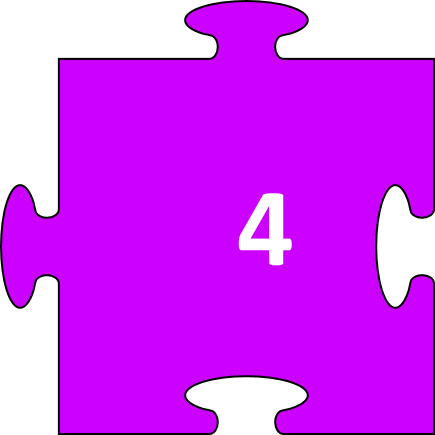 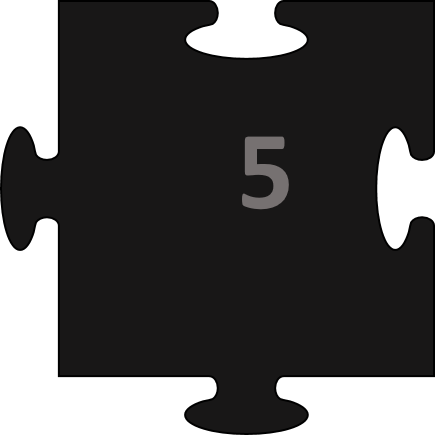 4
3
3
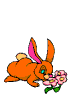 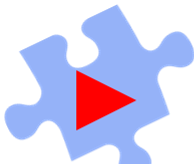 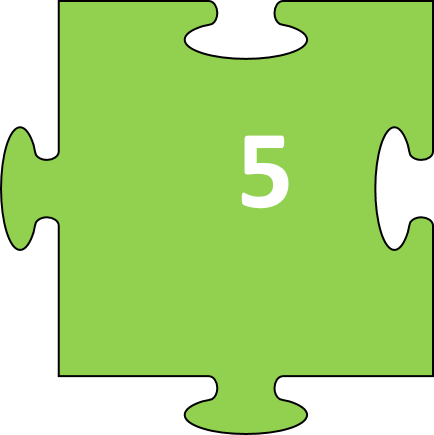 4
[Speaker Notes: GV bấm vào mảnh ghép để mở câu hỏi > sau khi HS trả lời bấm tiếp vào mảnh ghép màu đen để lật mảnh ghépp
- HS lật được mảnh ghép mời HS xem 1 đoạn clip về hoạt động rất vui nhộn trong ngày Tết Trung thu (bấm vào dấu mũi tên để chuyển slide)]
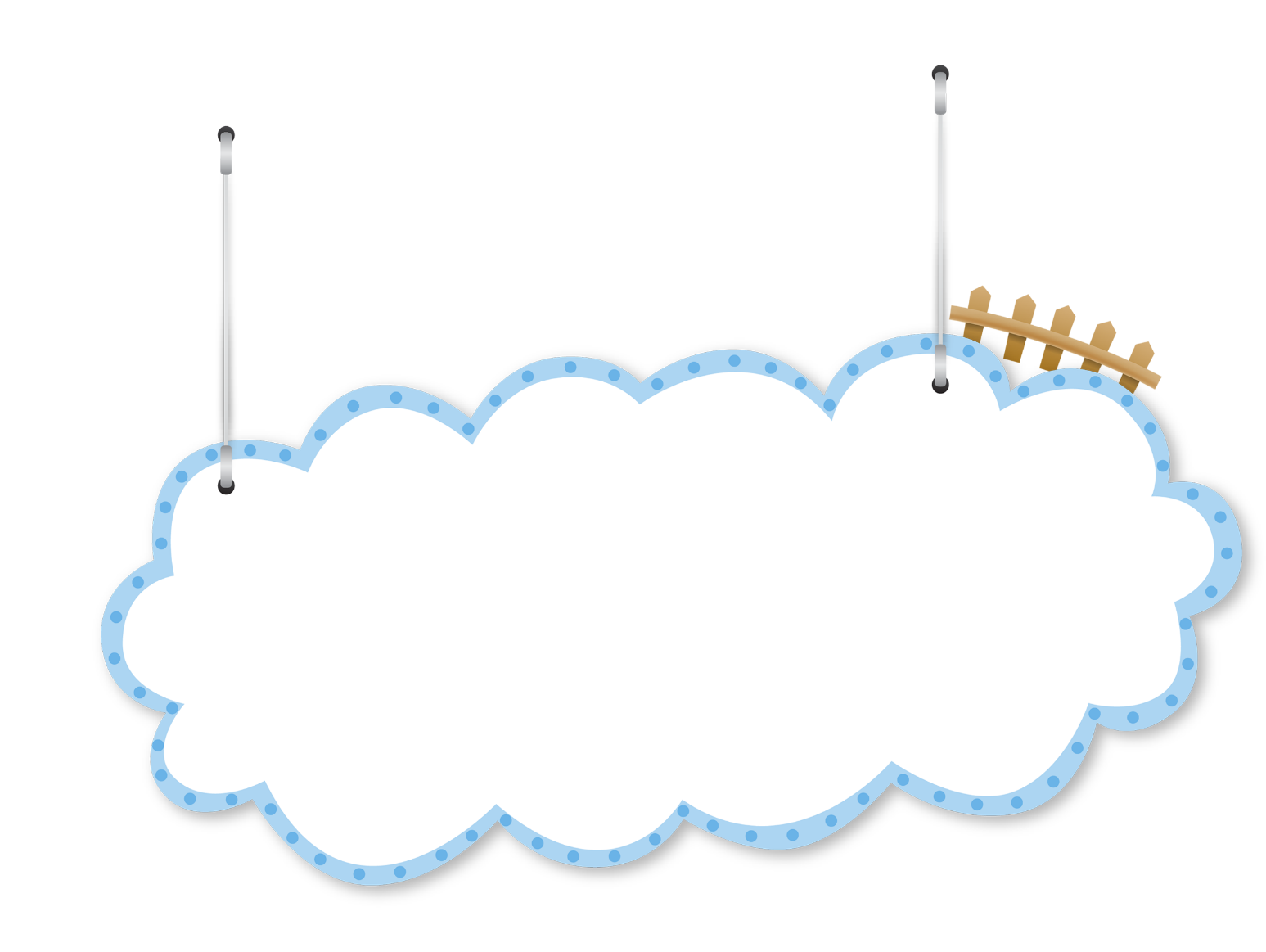 oan
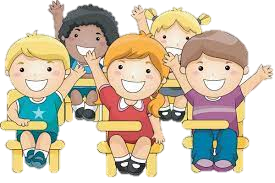 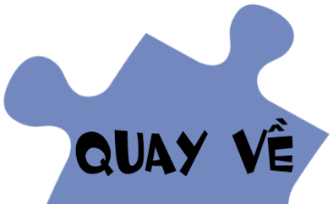 Con hãy đọc vần sau:
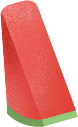 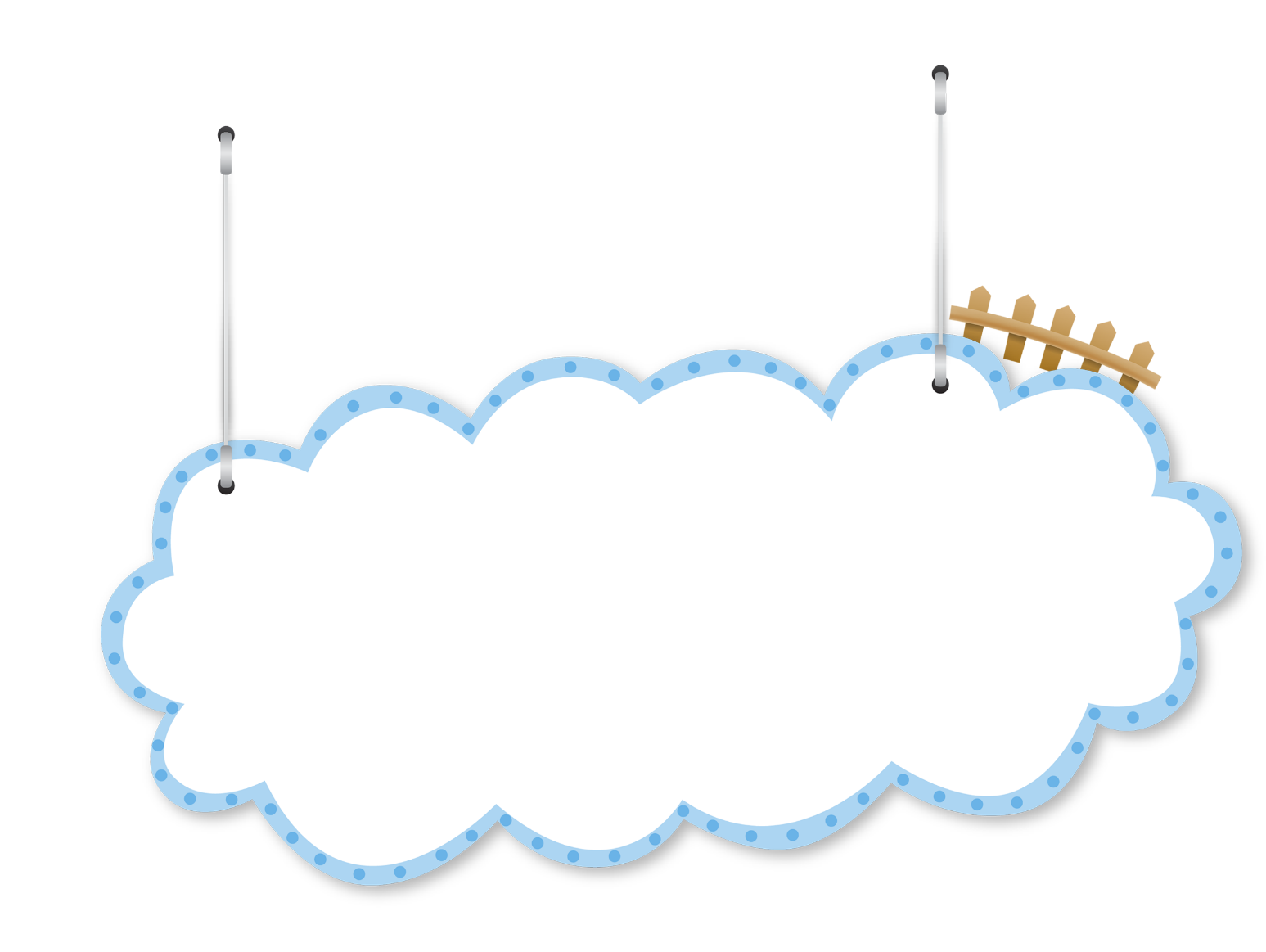 oăn
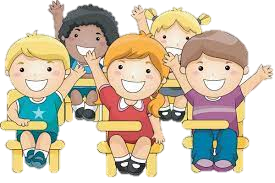 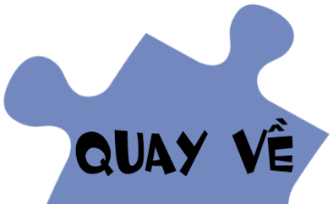 Con hãy đọc các vần sau:
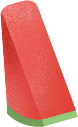 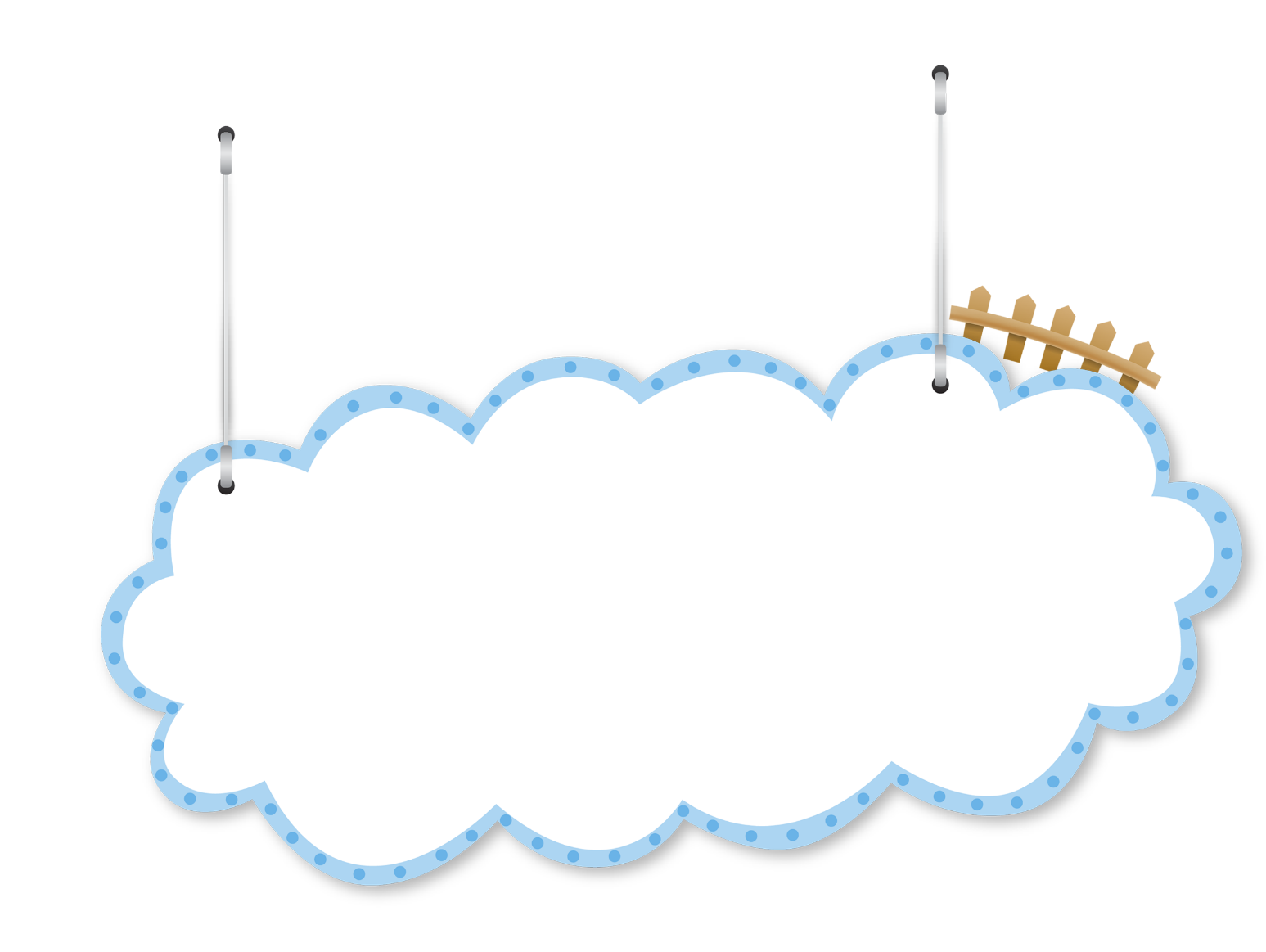 oat
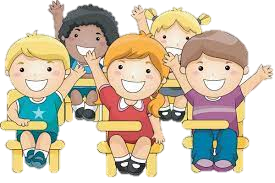 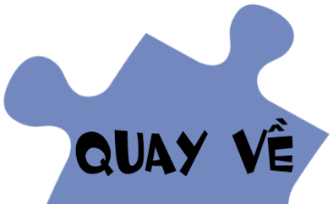 Con hãy đọc các vần sau:
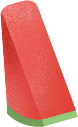 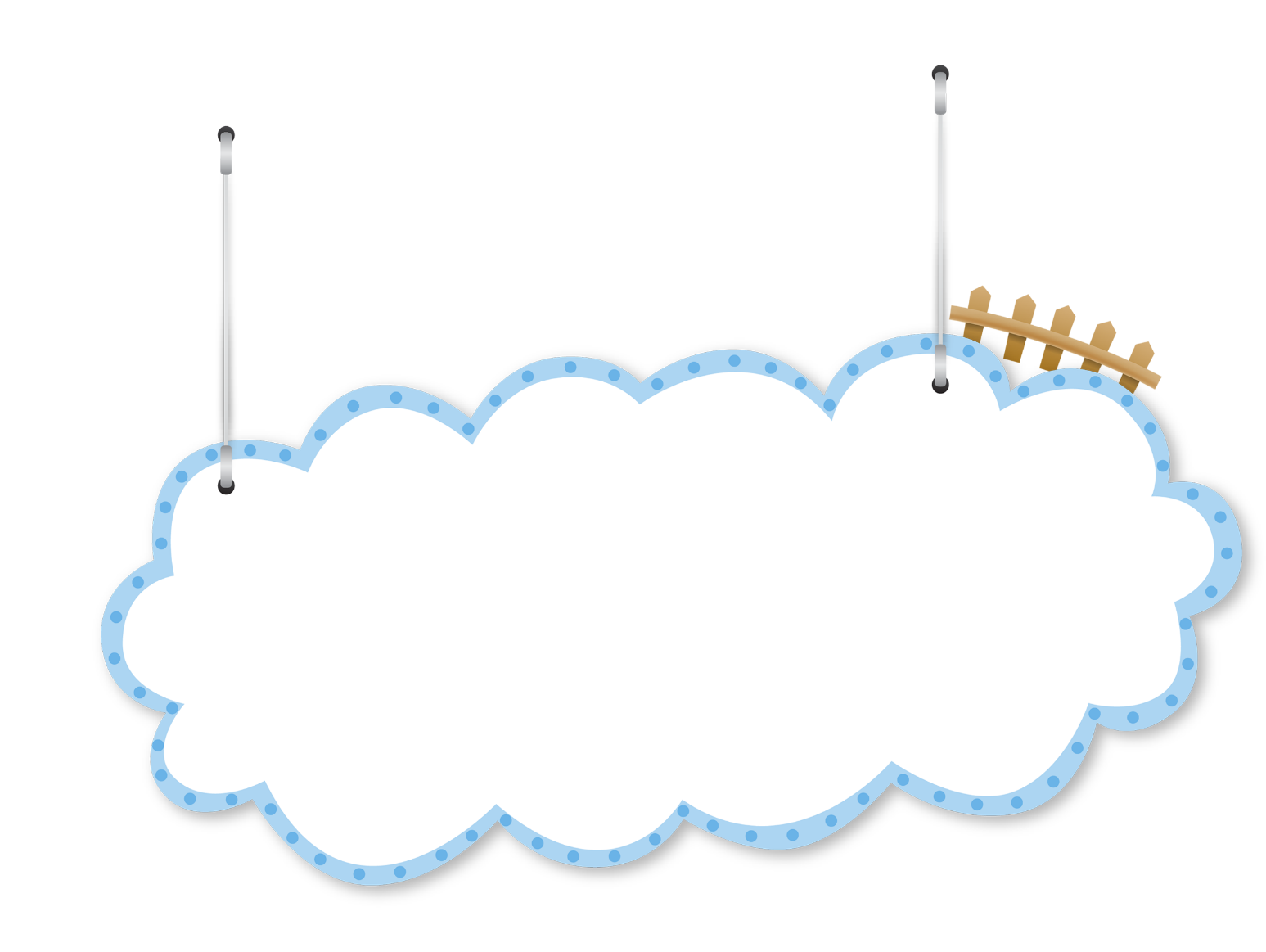 oăt
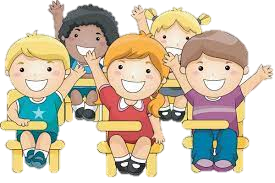 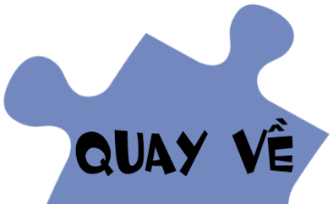 Con hãy đọc tên các vần sau:
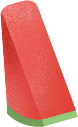 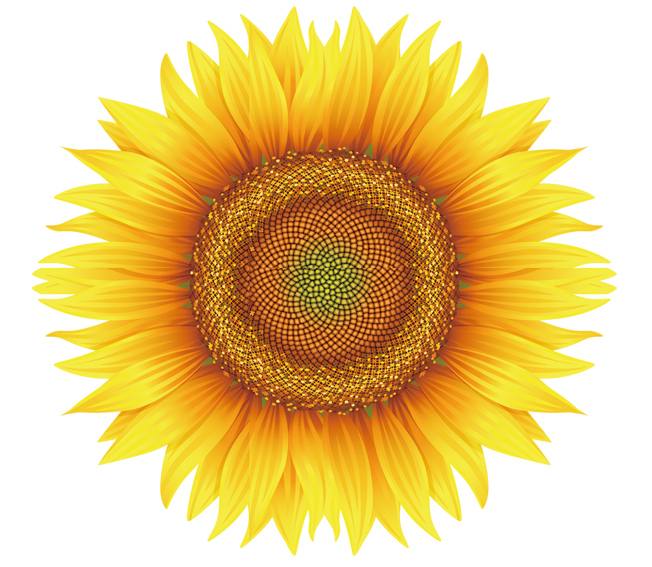 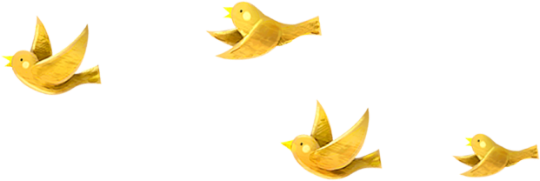 LUYỆN ĐỌC
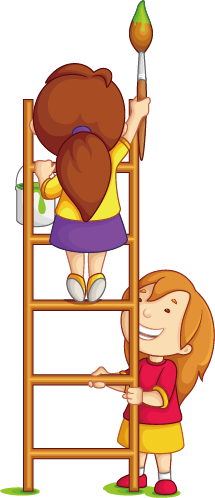 o
a
ă
n
oan
oăn
n
o
a
t
oat
o
t
oăt
ă
o
vở toán
khỏe khoắn
sinh hoạt
bước ngoặt
vở toán				sinh hoạt
khỏe khoắn			bước ngoặt
Bé được cô giáo tặng phiếu bé ngoan.
Lớp học của cô sẻ nâu trên giàn mướp, cạnh một cái ao nhỏ. Học trò của cô nhiều lắm: ong bầu, ong mật, bướm vàng, bướm trắng,…Ai cũng xinh đẹp, ngoan ngoãn.
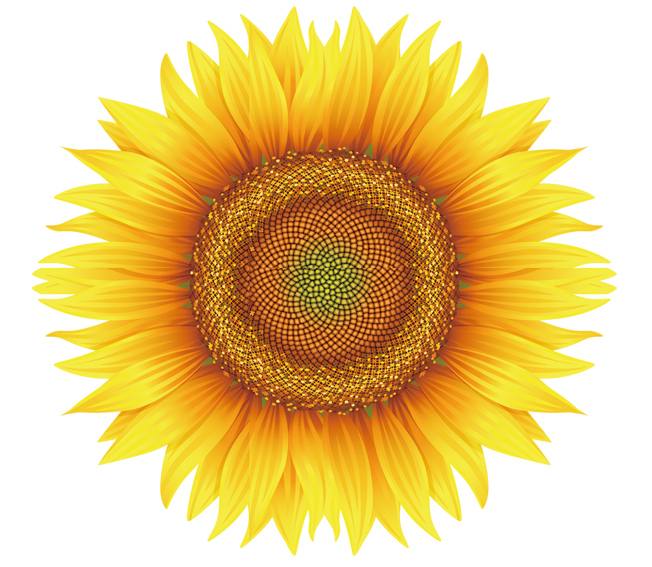 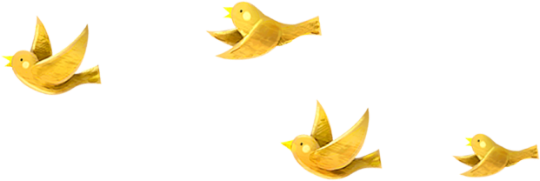 LUYỆN VIẾT
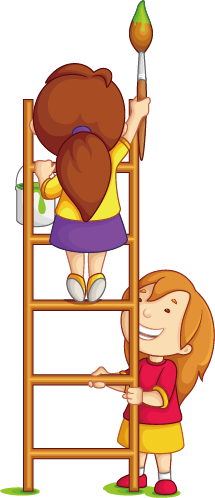 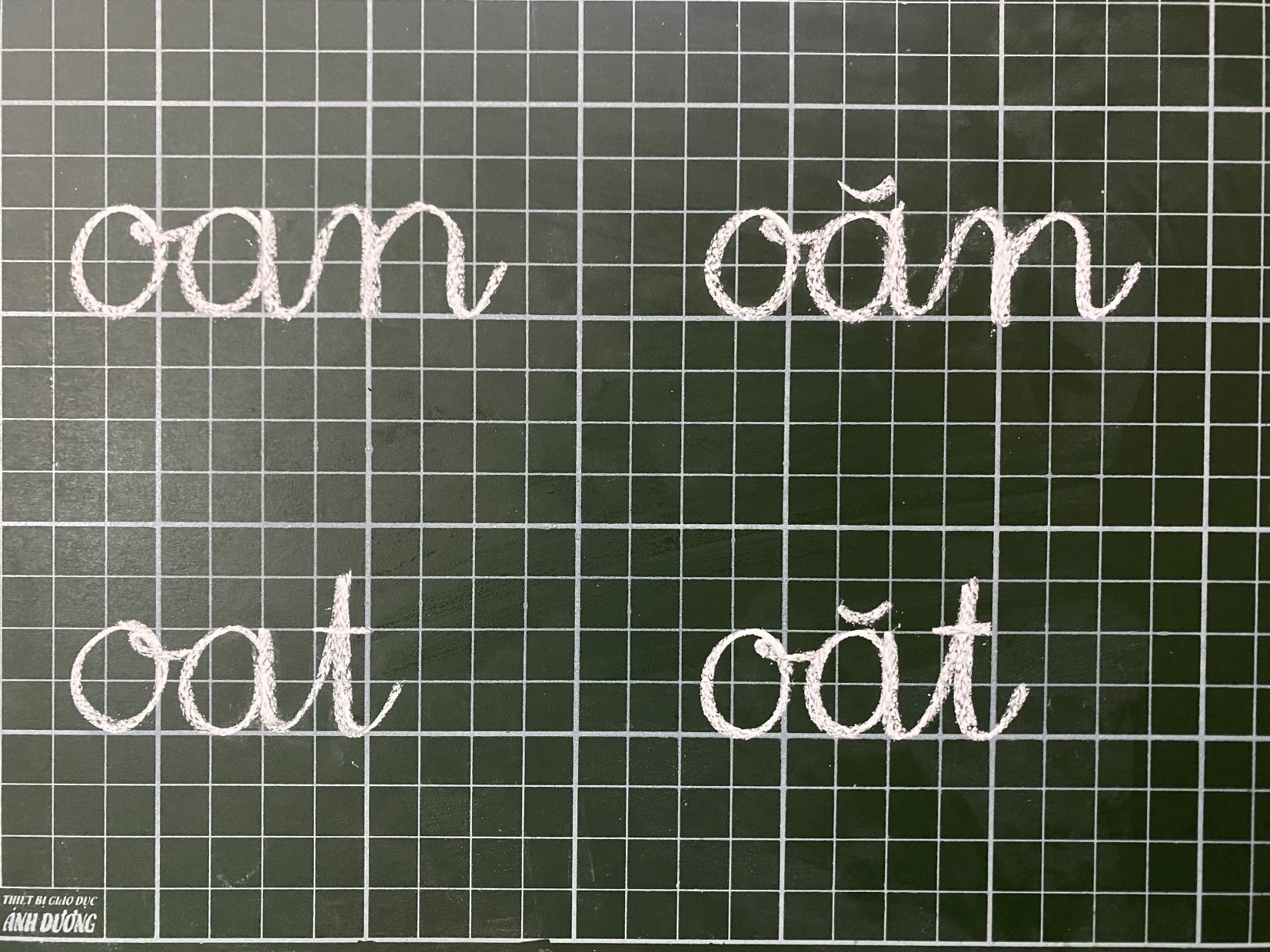 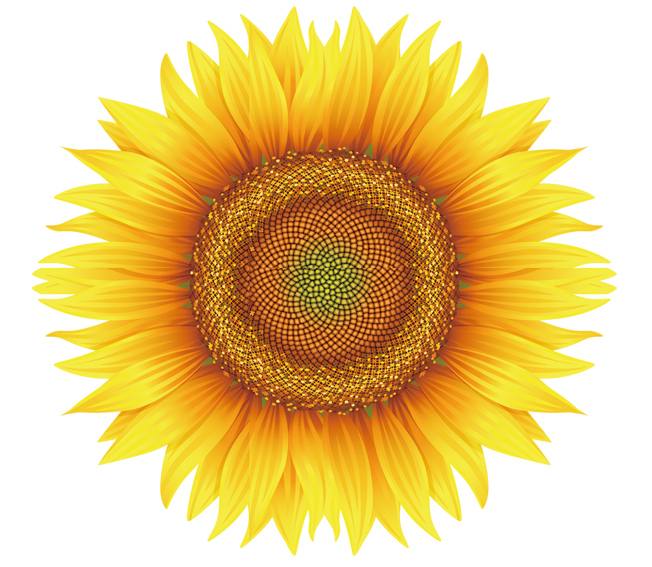 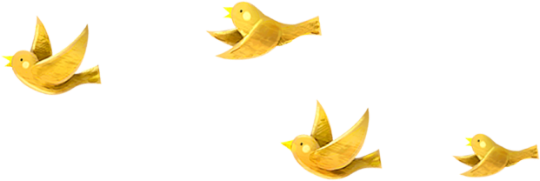 LUYỆN VIẾT VỞ
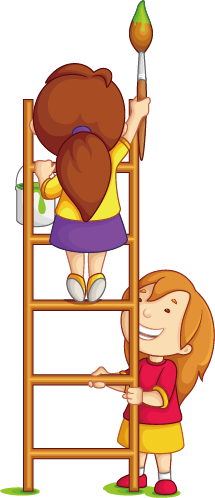 1.oan, oăn, oat, oăt.
2.vở toán, sinh hoạt, khỏe khoắn, bước ngoặt.
3. Bé được cô giáo tặng phiếu bé ngoan.
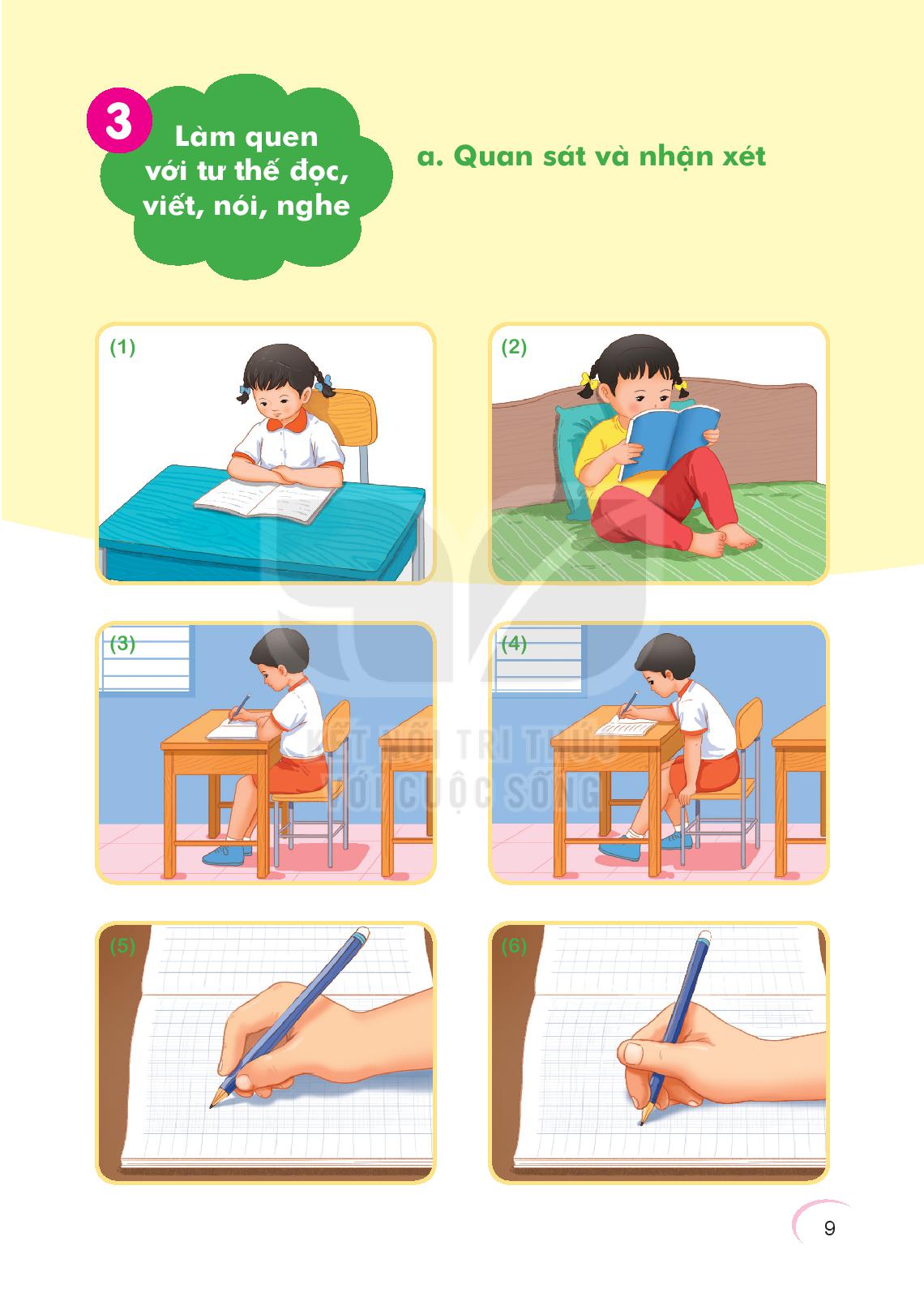 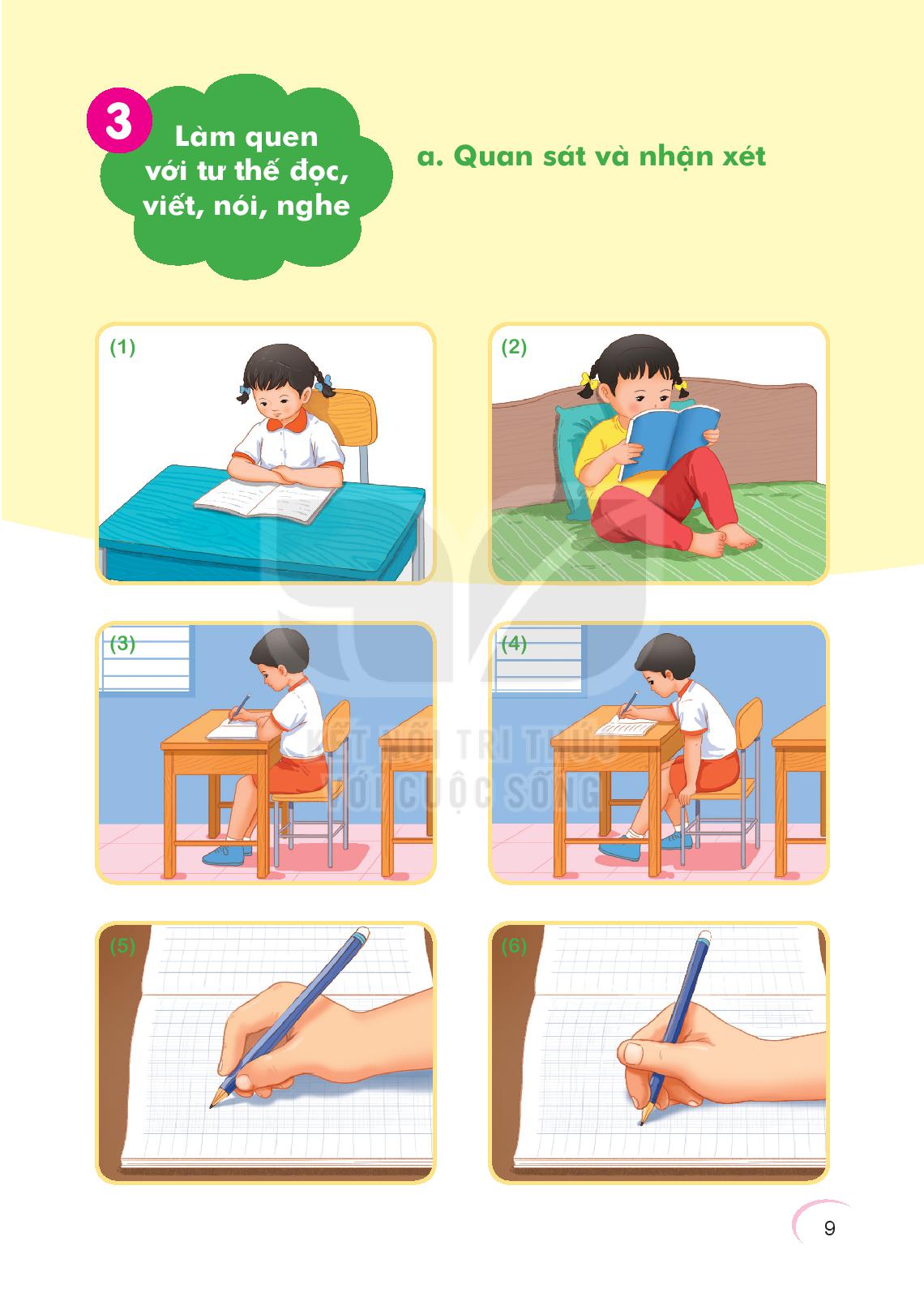 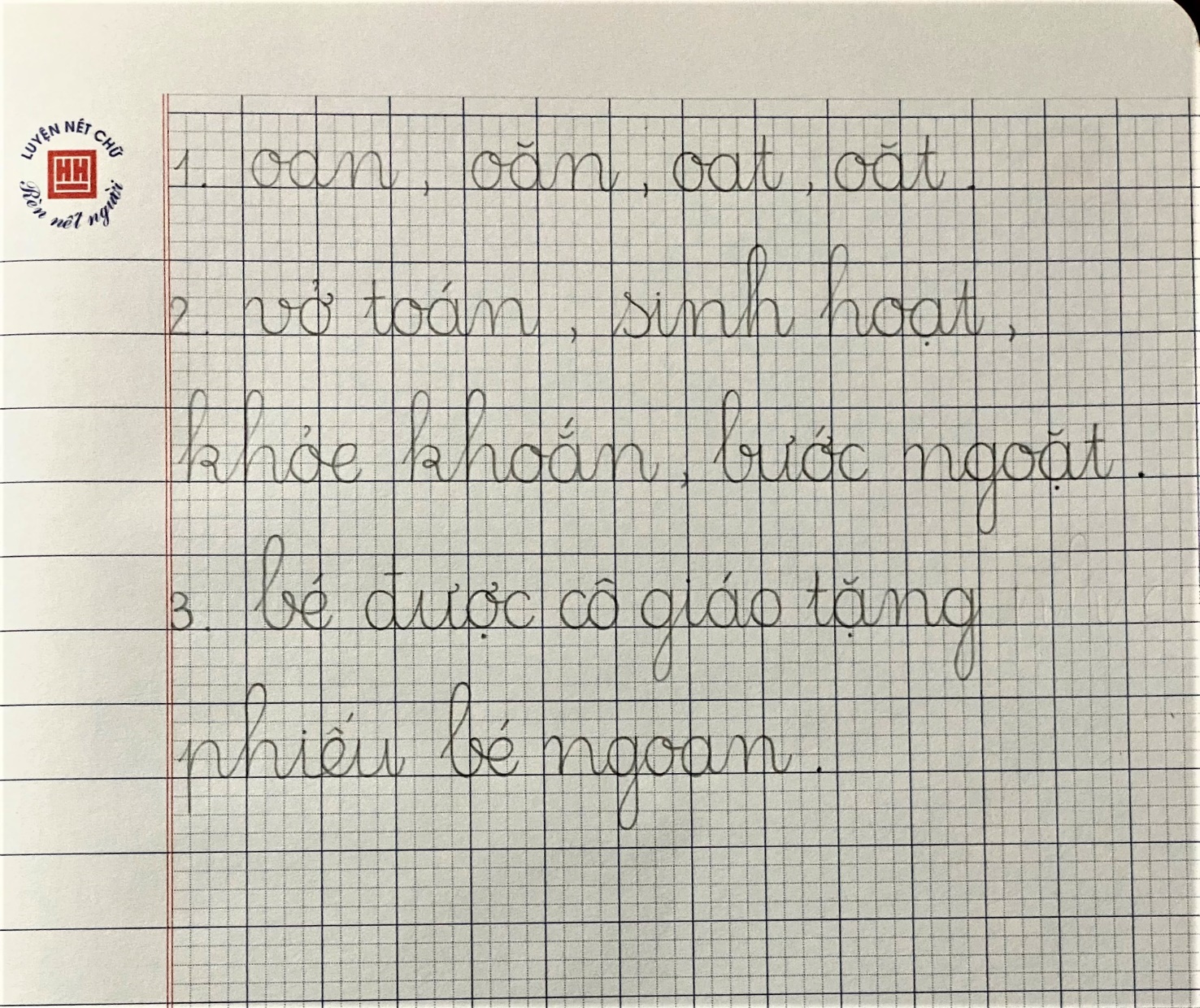 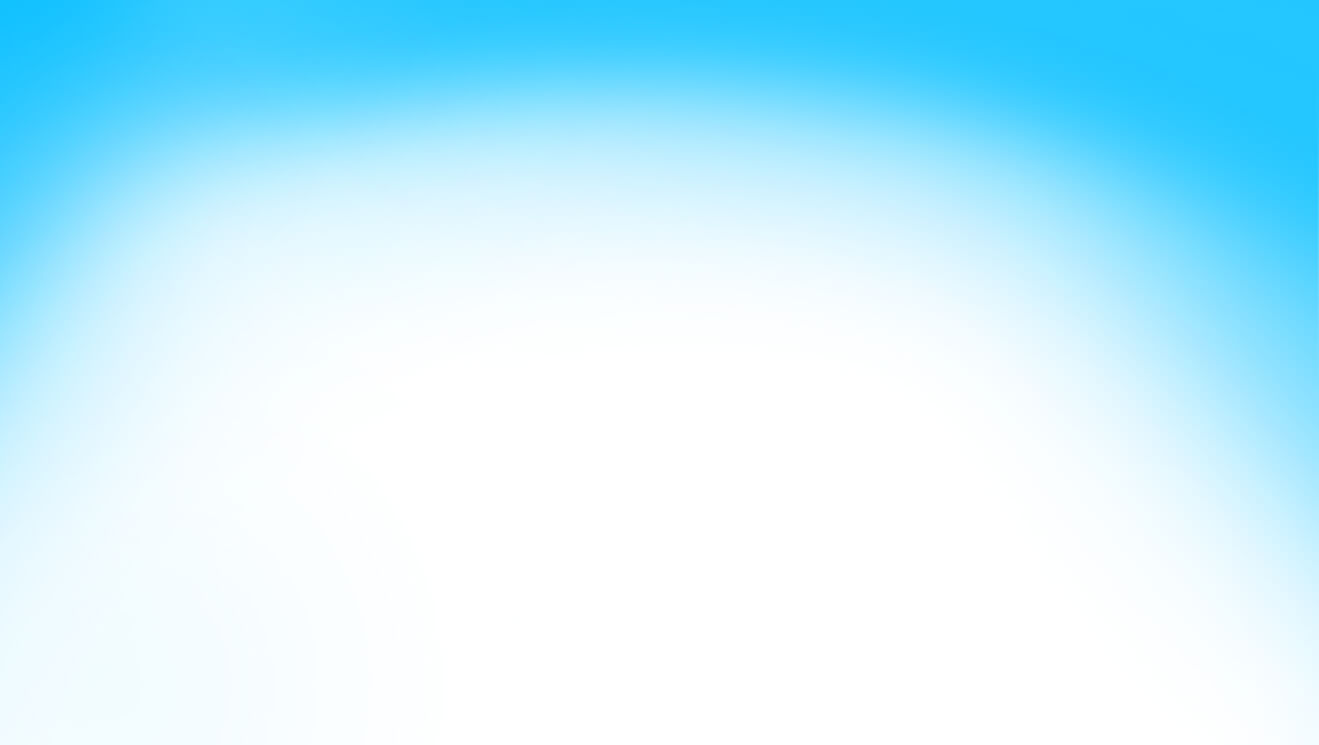 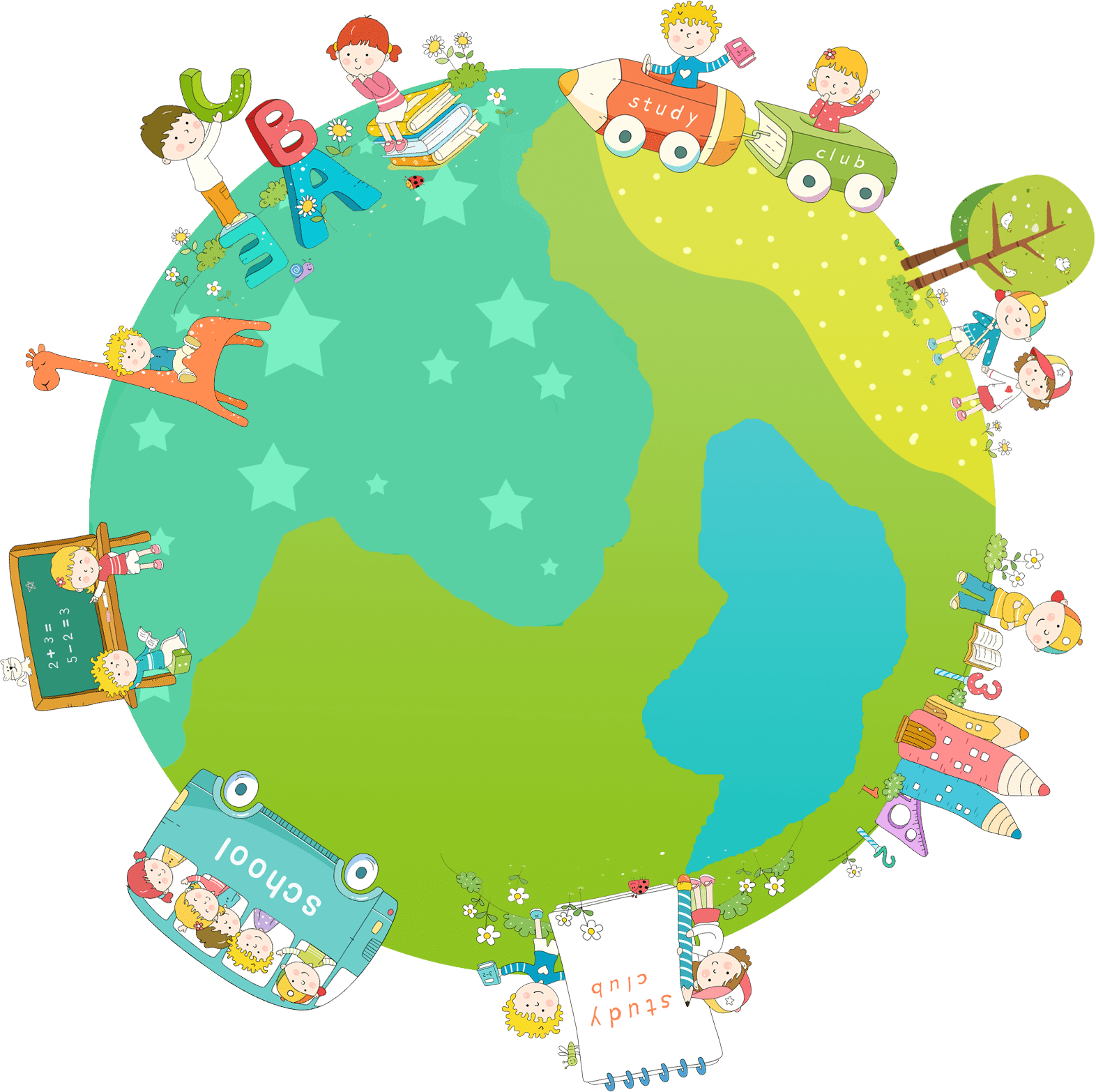 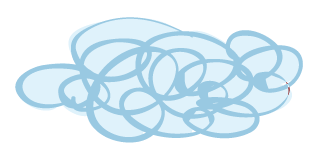 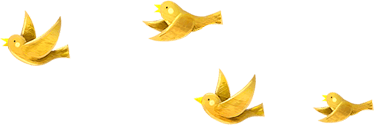 Cảm ơn các con chú ý học tập.
Chào tạm biệt !